............ IS MY BROTHER.A. HEB. SHEC. THEYD. WE
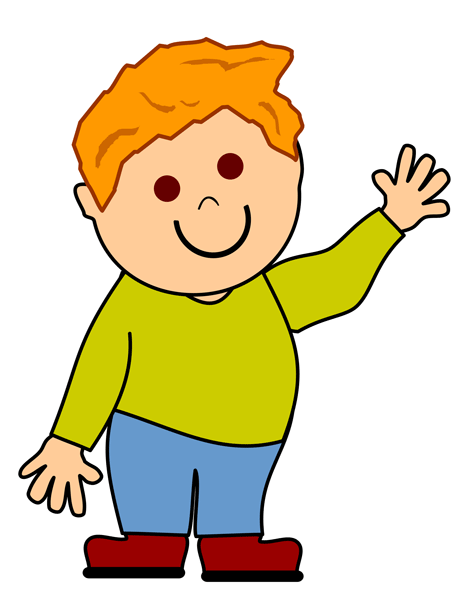 ........... IS MY SISTER. A. HEB. SHEC. THEYD. WE
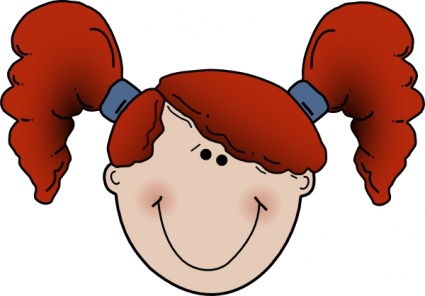 ........... ARE MY PARENTS. A. HEB. SHEC. THEYD. WE
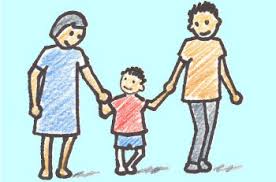 HELLO! .......... AM HAKAN. A. HEB. IC. THEYD. WE
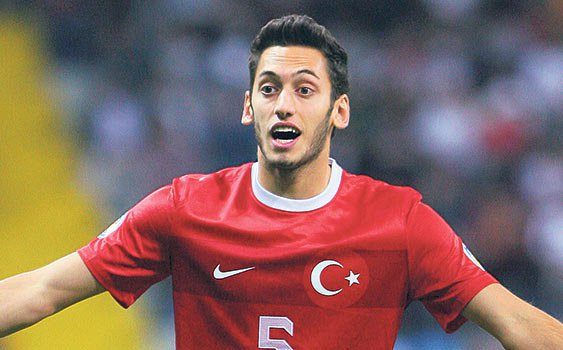 ECE: WHAT IS ...... NAME?ERAY: MY NAME IS ERAY.A. MYB. YOURC. HISD. OUR
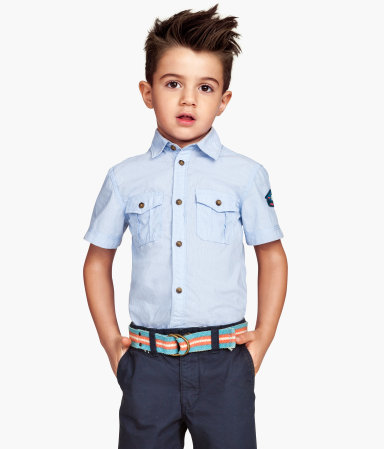 THIS IS .......... BICYCLE.A. IB. SHEC. THEYD. MY
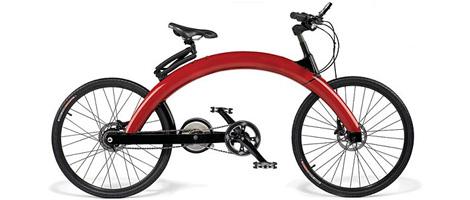 THIS IS JACK’S BROTHER................ NAME IS JOHN.A. THEYB. HISC. HED. THEIR
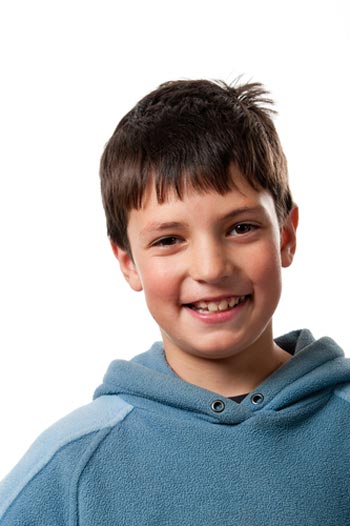 KAAN: HOW OLD ARE .......?FATİH: ..... AM NINE YEARS OLD.A.YOU/MYB. YOUR / IC. YOU / ID. YOUR / MY
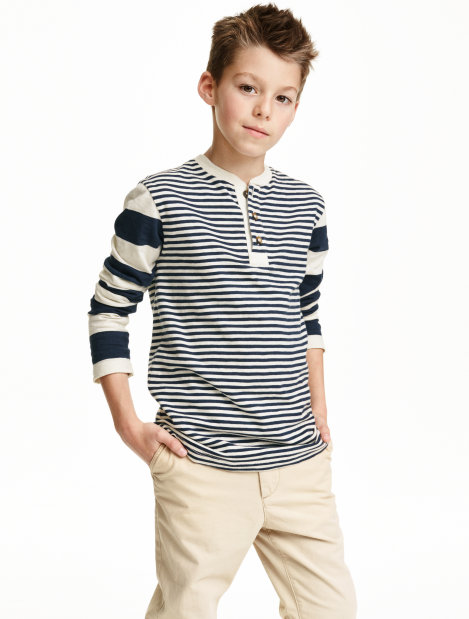 WE ARE OZAN AND EFE.THIS IS ...... BIRD BONCUKA. OURB. WEC. SHED. IT
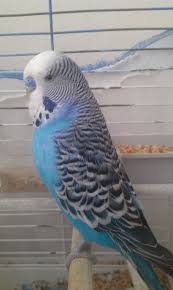 THEY ARE MY FRIENDS............ NAMES ARE LINDA AND SUE.A. THEYB. SHEC. THEIRD. HER
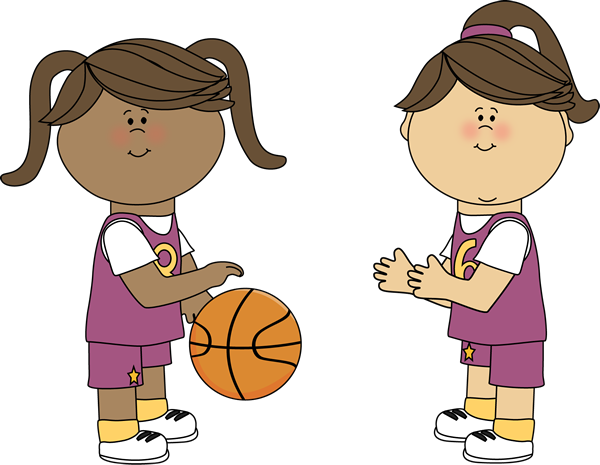 ......... CAN PLAY TENNISA. IB HERC. HISD. ITS
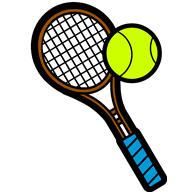 THIS IS MY TURTLE.............. NAME IS LEONARDO.A. ITB. ITSC. HED. OUR
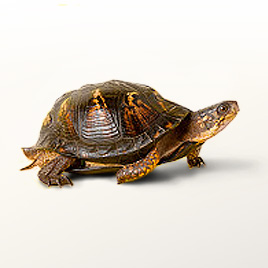 ONUR: WHERE ARE YOU FROM?SERDAR: ........  ....... FROM ANKARA.A. I AMB. YOU AREC. MY AMD. I IS
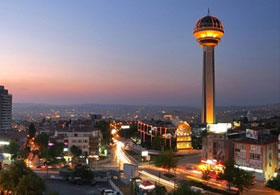 THIS IS MARY........ CAN SWIM BUT ...... CAN’T DIVE.A. SHE / HERB. SHE /SHEC. HER / SHED. HER / HER
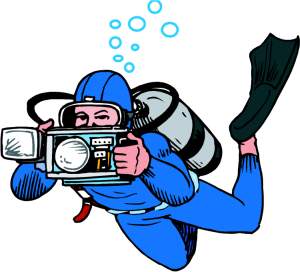 WE LOVE ....... SCHOOL.A. WEB. OURC. SHED. IT
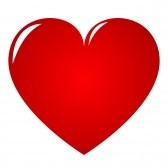 .......... ARE MY GRANDPARENTS.A. THEYB. THEIRC. SHED. HE
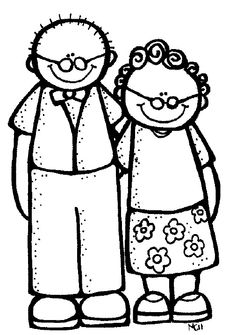 THIS IS ...... CAMERA.A. HISB. SHED. OURD. HER
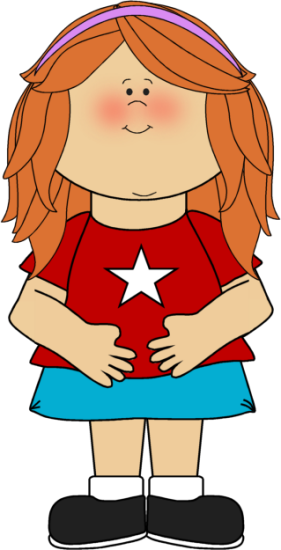 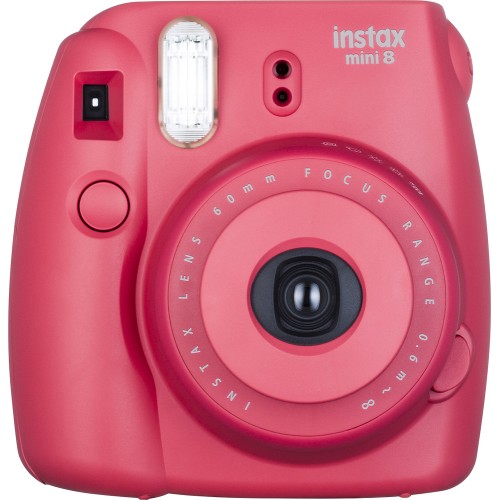 CAN HE LIFT WEIGHT?A. YES, HE CANB. NO, SHE CAN’TC. YES, HE CAN’TD. NO, HE CAN’T
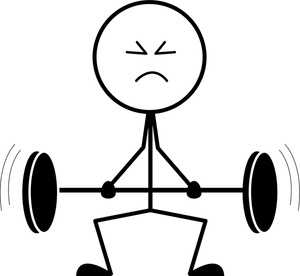 CAN IT CARRY THE ROCKS?A. YES, I CANB. YES, IT CANC. NO, IT CAN’TD. YES, IT CAN’T
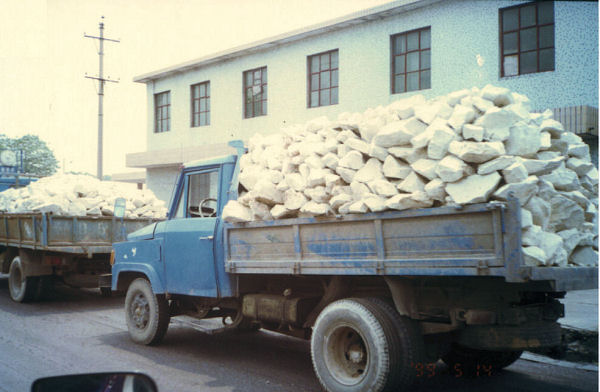 ....... ........ PLAYING BASKETBALL.A. THEY LIKEB. THEY CANC. THEYD. THEIR
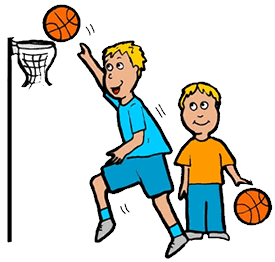 ..........  ....... CLIMB BARS.A. THEY CANB. THEY LIKEC. SHE CAND. IT LIKES
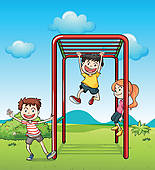 DO YOU LIKE RIDING A BIKE?A. YES, I AMB. YES, I CANC. YES, I DOD. YES, YOU DO
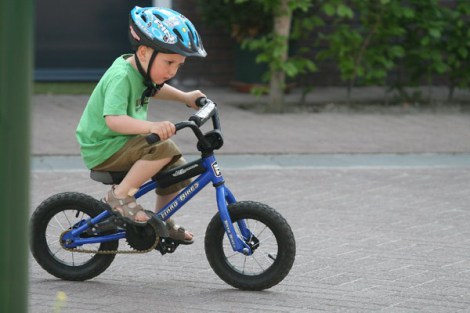 CAN YOU PLAY THE DRUMS?A. NO, SHE CAN’TB. YES, HE CANC. YES, I CAN’TD. YES, I CAN
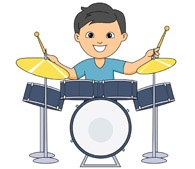 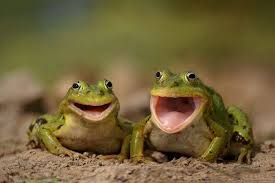 A. THEY CAN JUMPB. THEY CAN FLYC. SHE CAN JUMPD. THEY CAN RUN
HE IS RONALDO.IT IS ....... CAR.A. ITB. HISC. HERD. HE
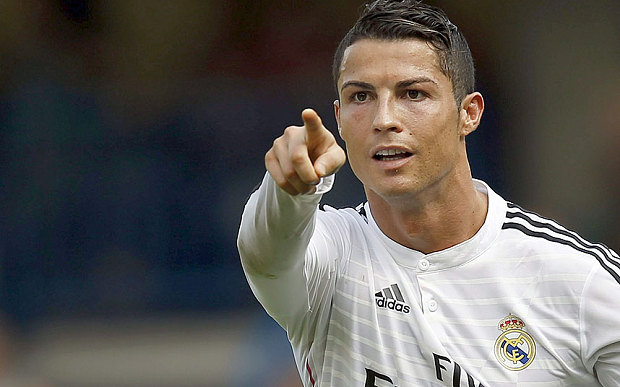 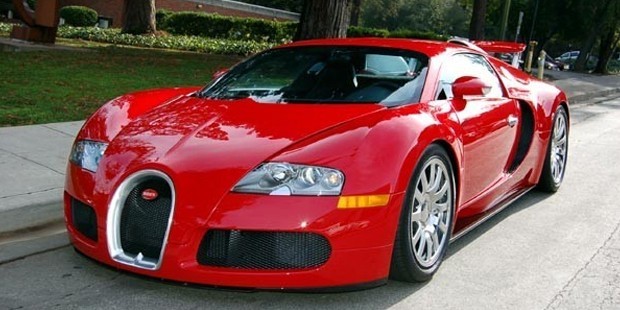 SHE IS TINA.IT IS ............... SCHOOL BAG.A. SHEB. HED. HISD. HER
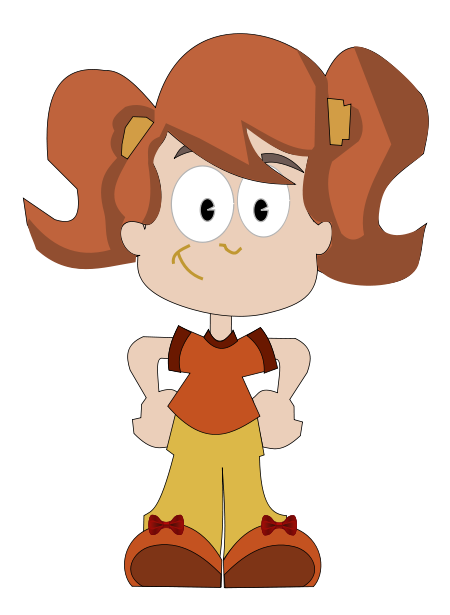 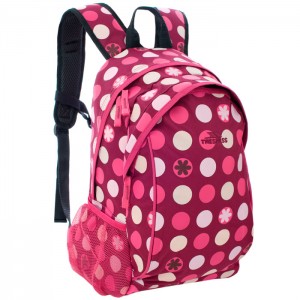 WE ARE TIM AND TOM.HE IS ....... FATHER.A. OURB. WEC. HED. HIS
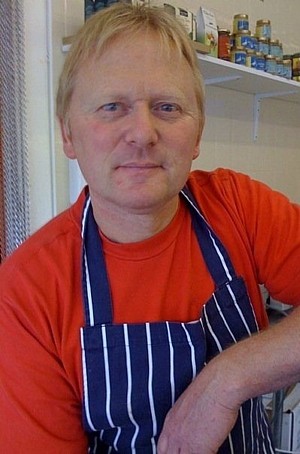 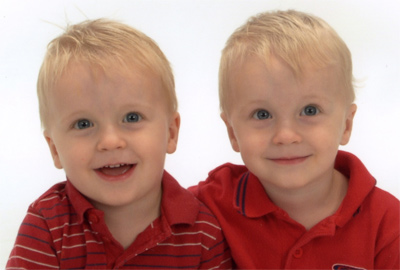 IT IS A DOLPHIN. ....... CAN’T FLY BUT ....... CAN SWIMA. IT / ITSB. IT /ITC. ITS / ITD. IT / SHE
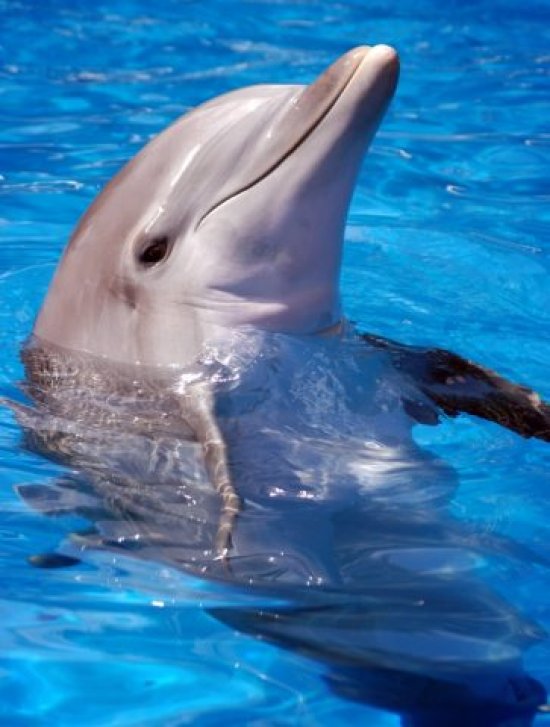 IT CAN SPEAK...... IT CAN FLYA. ANDB. BUTC. WHATD. HOT
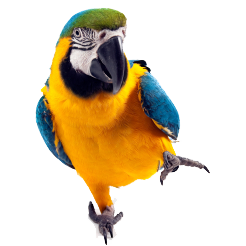 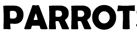 IT CAN WALK..... IT CAN’T JUMP.A. BUTB. ANDC. ITD. SHE
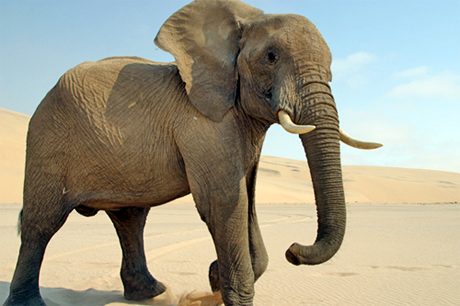 IT CAN ...... ........A. SWIM FASTB. READ FASTC. RUN FASTD. PLAY FOOTBALL
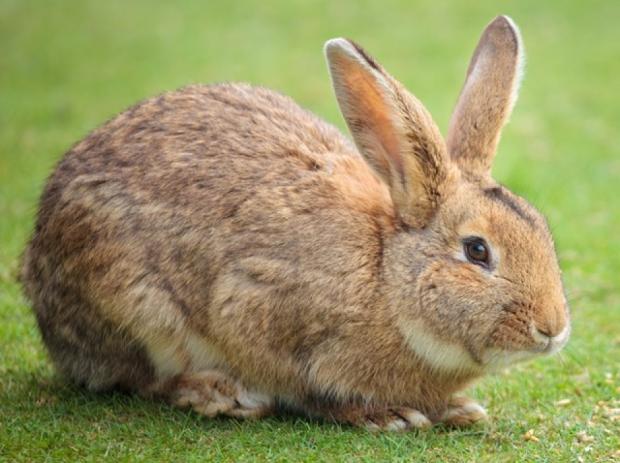 IT IS ....... SKIRT.A. SHEB. HEC. HERD. HIS
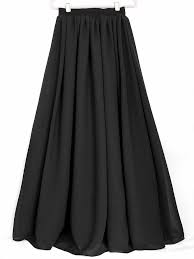 THIS IS ........ CAGEA. HEB. HERC. ITSD. IT
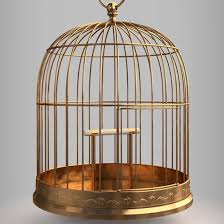 THIS IS ...... CAR.A. HISB. HES. SHED. HER
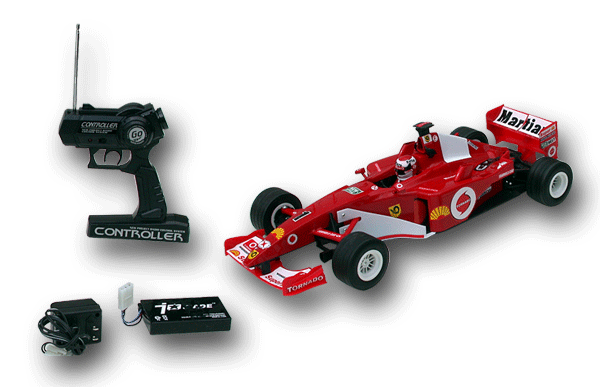 THEY ARE JESSICA AND SALLY.THIS IS ...... HOUSE.A. HERB. SHEC. THEYD. THEIR
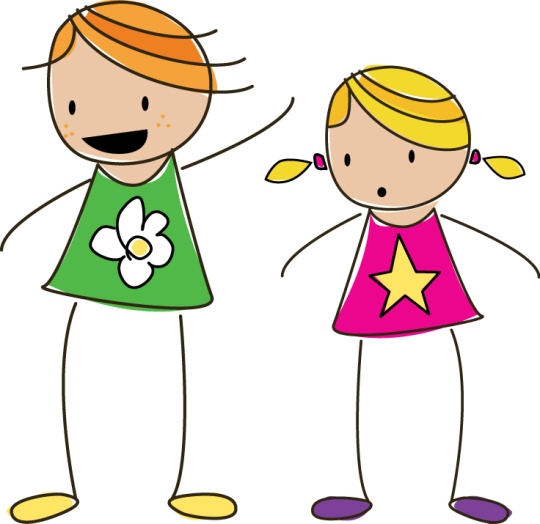 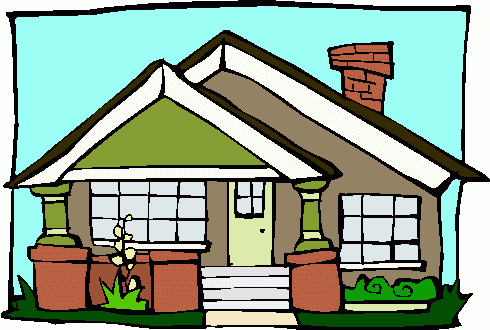 I CAN’T WALK.A.B.C.D.
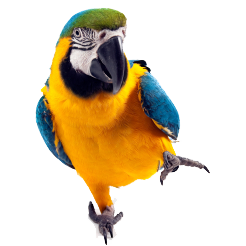 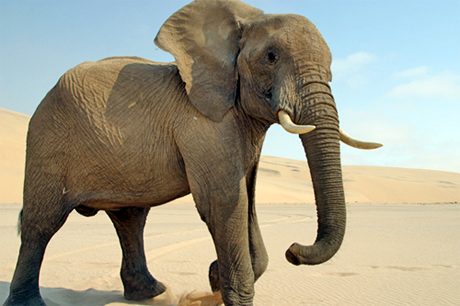 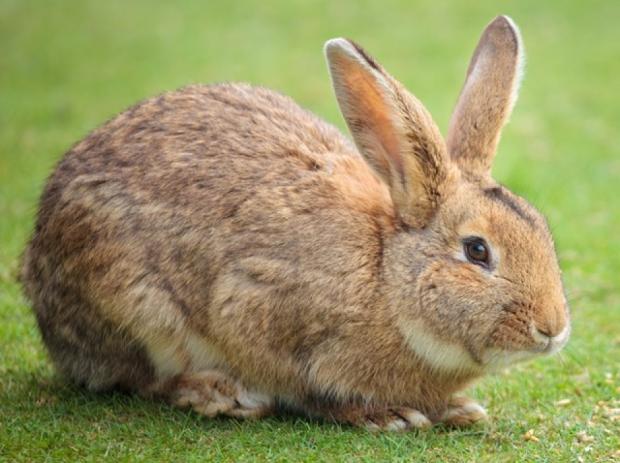 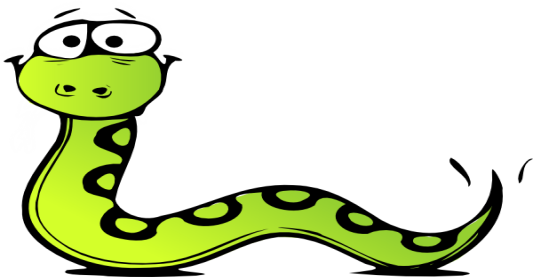 I LIKE COLLECTING COINS.A.B.
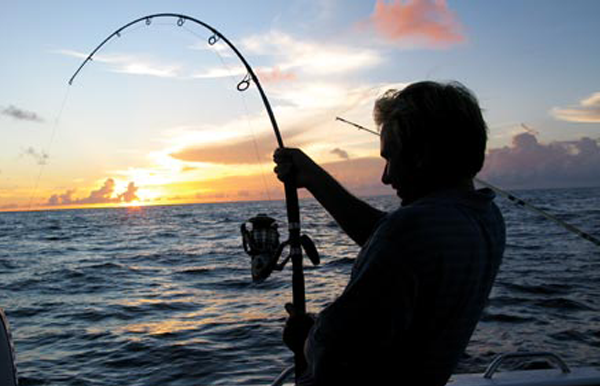 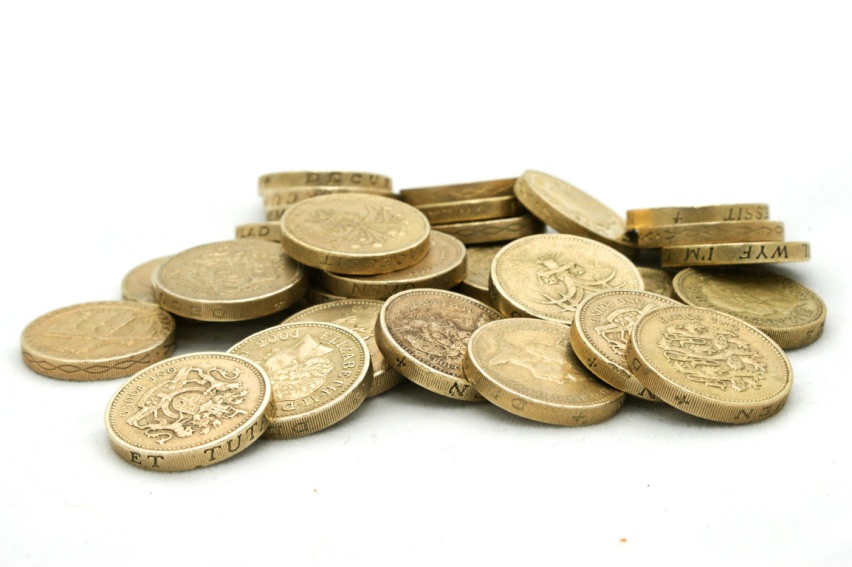 I CAN SINGA.        B.
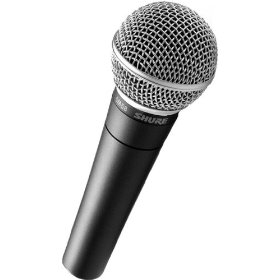 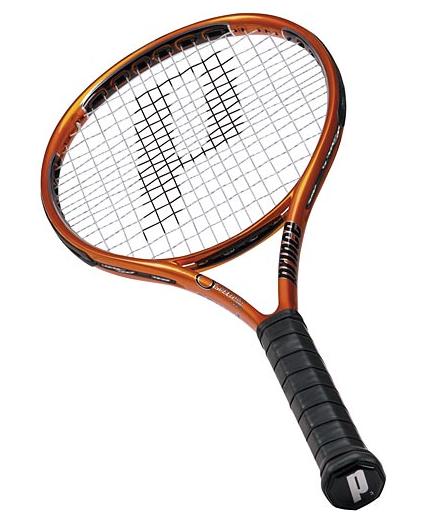 I CAN COOKA.B.
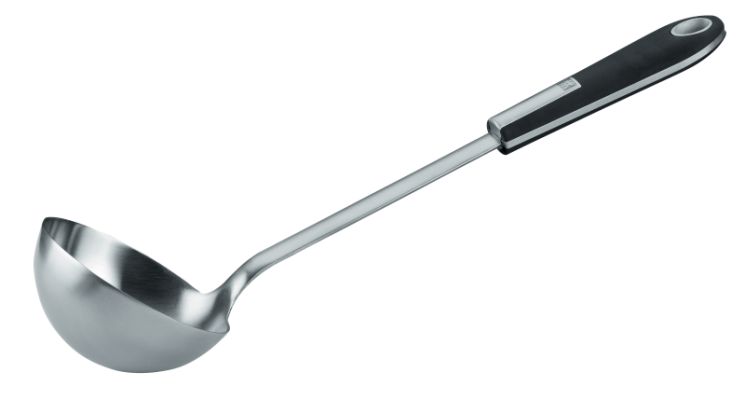 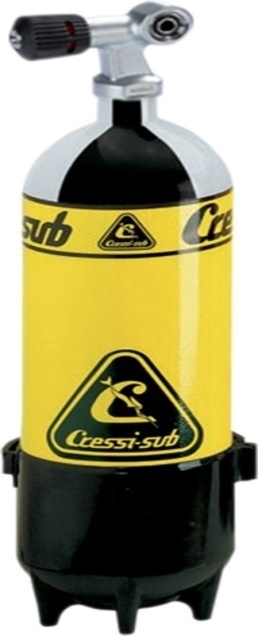 SHE IS MY HEROINEA. B.
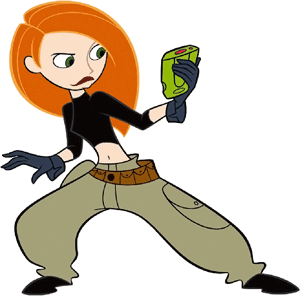 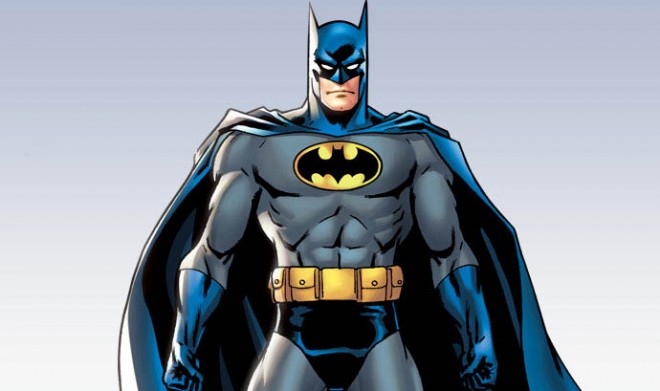 zB2016